Наши добрые мультфильмы
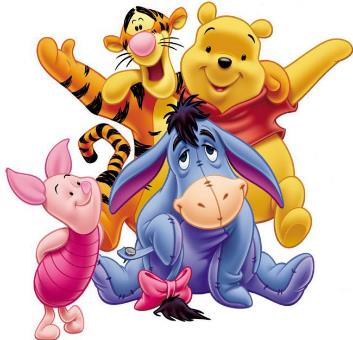 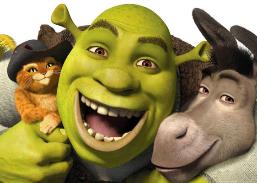 Цель: расширение кругозора воспитанников, активизировать мыслительные способности, память, внимание, воображение, развивать речь.
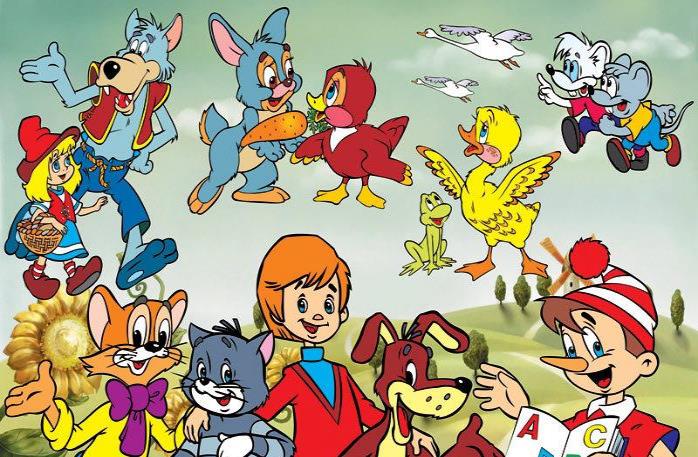 Ребята, давайте вспомним ваши любимые мультфильмы! Назовите их.
Угадай мультфильм!
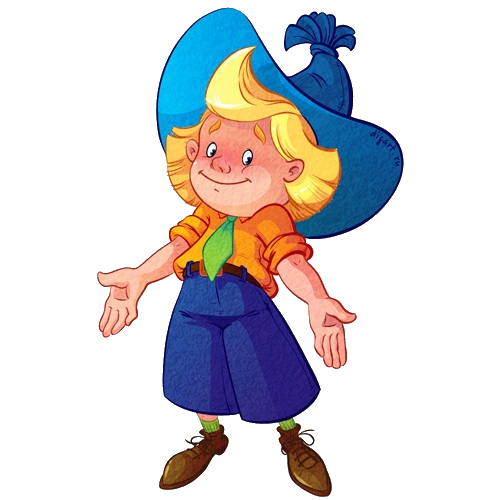 Что это за мультфильм?Назовите главных героев.О чем этот фильм?
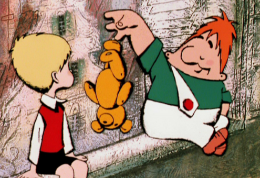 Что это за мультфильм?Назовите главных героев.О чем этот фильм?
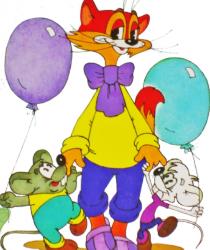 Что это за мультфильм?Назовите главных героев.О чем этот фильм?
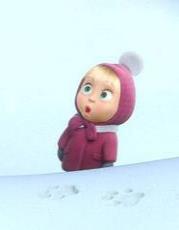 Что это за мультфильм?Назовите главных героев.О чем этот фильм?
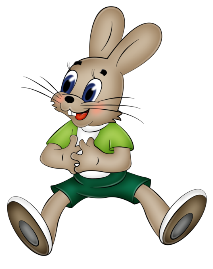 Что это за мультфильм?Назовите главных героев.О чем этот фильм?
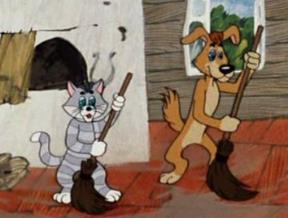 Что это за мультфильм?Назовите главных героев.О чем этот фильм?
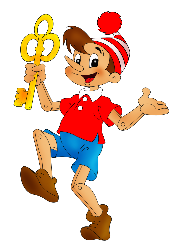 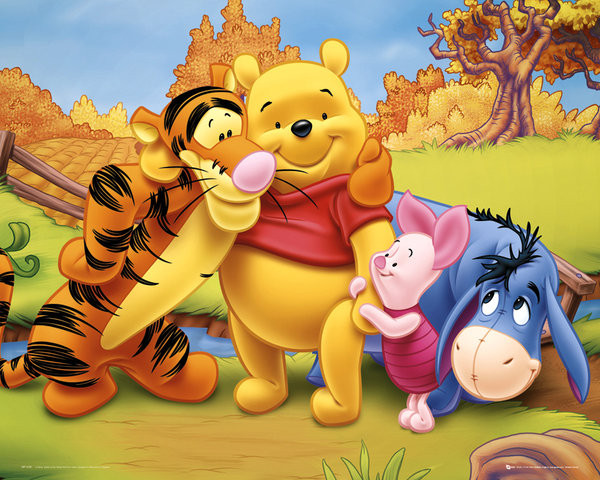 Что это за мультфильм?Назовите главных героев.О чем этот фильм?
Как вы видите, все мультфильмы рассказывают нам о дружбе, добре, смелости, как правильно вести себя в трудных ситуациях и заботиться о близких.
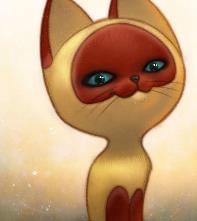 Теперь расскажите о своих любимых мультфильмах.
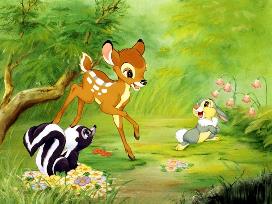 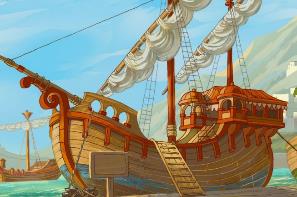 Спасибо за внимание!
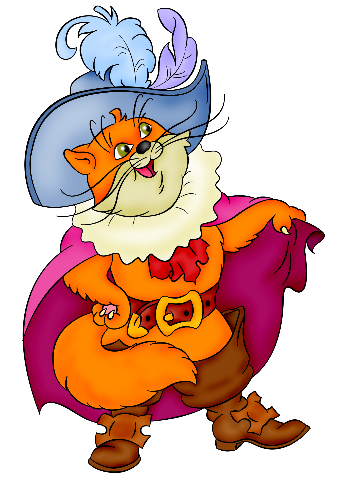